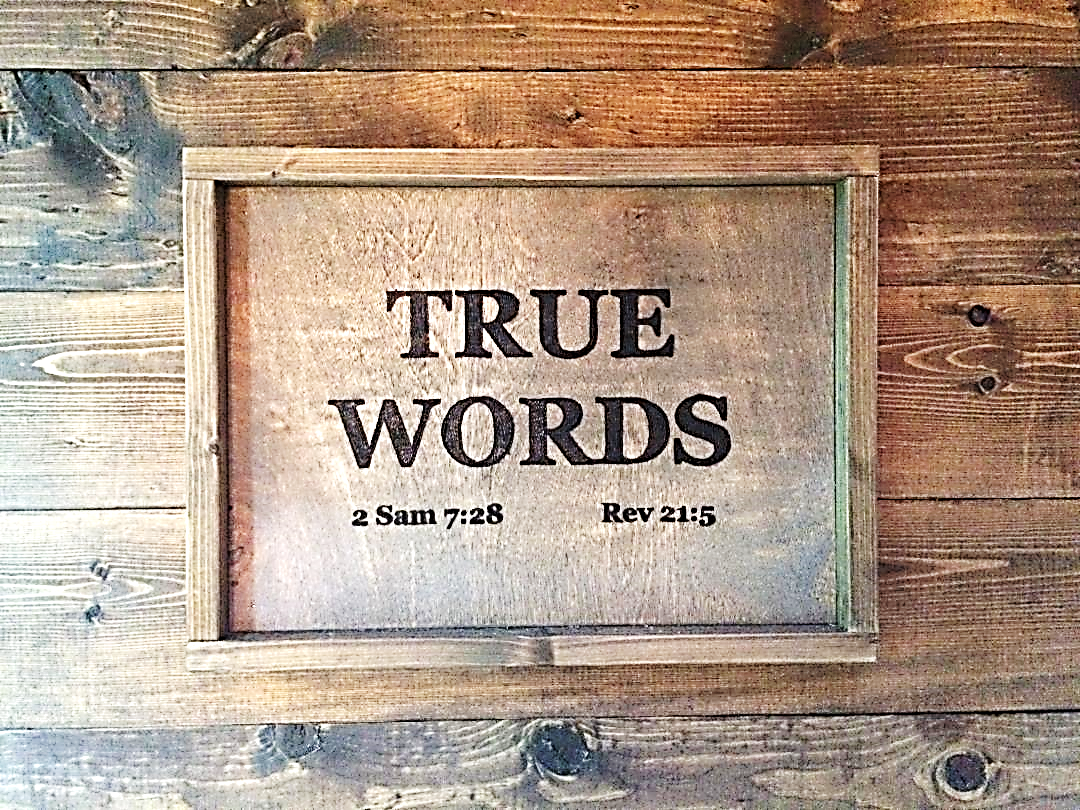 SERMON TITLE
Daniel Chapter 9
Daniel 9:1   In the first year of Darius the son of Ahasuerus, of the seed of the Medes, which was made king over the realm of the Chaldeans;
True Words Christian Church
Esther 1:1   Now it came to pass in the days of Ahasuerus, (this is Ahasuerus which reigned, from India even unto Ethiopia, over an hundred and seven and twenty provinces:)
True Words Christian Church
Daniel 9:2   In the first year of his reign I Daniel understood by books the number of the years, whereof the word of the LORD came to Jeremiah the prophet, that he would accomplish seventy years in the desolations of Jerusalem.
True Words Christian Church
Jeremiah 25:9   Behold, I will send and take all the families of the north, saith the LORD, and Nebuchadrezzar the king of Babylon, my servant, and will bring them against this land, and against the inhabitants thereof, and against all these nations round about, and will utterly destroy them, and make them an astonishment, and an hissing, and perpetual desolations.
True Words Christian Church
Jeremiah 25:10-11   Moreover I will take from them the voice of mirth, and the voice of gladness, the voice of the bridegroom, and the voice of the bride, the sound of the millstones, and the light of the candle.  11 And this whole land shall be a desolation, and an astonishment; and these nations shall serve the king of Babylon seventy years.
True Words Christian Church
Jeremiah 25:12-13   And it shall come to pass, when seventy years are accomplished, that I will punish the king of Babylon, and that nation, saith the LORD, for their iniquity, and the land of the Chaldeans, and will make it perpetual desolations.  13 And I will bring upon that land all my words which I have pronounced against it, even all that is written in this book, which Jeremiah hath prophesied against all the nations.
True Words Christian Church
Jeremiah 29:10   For thus saith the LORD, That after seventy years be accomplished at Babylon I will visit you, and perform my good word toward you, in causing you to return to this place.
True Words Christian Church
2 Chronicles 36:11-13   Zedekiah was one and twenty years old when he began to reign, and reigned eleven years in Jerusalem.  12 And he did that which was evil in the sight of the LORD his God, and humbled not himself before Jeremiah the prophet speaking from the mouth of the LORD.  13 And he also rebelled against king Nebuchadnezzar, who had made him swear by God: but he stiffened his neck, and hardened his heart from turning unto the LORD God of Israel.
True Words Christian Church
2 Chronicles 36:14-15   Moreover all the chief of the priests, and the people, transgressed very much after all the abominations of the heathen; and polluted the house of the LORD which he had hallowed in Jerusalem.  15 And the LORD God of their fathers sent to them by his messengers, rising up betimes, and sending; because he had compassion on his people, and on his dwelling place:
True Words Christian Church
2 Chronicles 36:16-17   But they mocked the messengers of God, and despised his words, and misused his prophets, until the wrath of the LORD arose against his people, till there was no remedy.  17 Therefore he brought upon them the king of the Chaldees, who slew their young men with the sword in the house of their sanctuary, and had no compassion upon young man or maiden, old man, or him that stooped for age: he gave them all into his hand.
True Words Christian Church
2 Chronicles 36:18-19   And all the vessels of the house of God, great and small, and the treasures of the house of the LORD, and the treasures of the king, and of his princes; all these he brought to Babylon.  19 And they burnt the house of God, and brake down the wall of Jerusalem, and burnt all the palaces thereof with fire, and destroyed all the goodly vessels thereof.
True Words Christian Church
2 Chronicles 36:20-21   And them that had escaped from the sword carried he away to Babylon; where they were servants to him and his sons until the reign of the kingdom of Persia:  21 To fulfil the word of the LORD by the mouth of Jeremiah, until the land had enjoyed her sabbaths: for as long as she lay desolate she kept sabbath, to fulfil threescore and ten years.
True Words Christian Church
Daniel 9:3-4   And I set my face unto the Lord God, to seek by prayer and supplications, with fasting, and sackcloth, and ashes:  4 And I prayed unto the LORD my God, and made my confession, and said, O Lord, the great and dreadful God, keeping the covenant and mercy to them that love him, and to them that keep his commandments;
True Words Christian Church
True Words Christian Church
Daniel 9:5-6   We have sinned, and have committed iniquity, and have done wickedly, and have rebelled, even by departing from thy precepts and from thy judgments:  6 Neither have we hearkened unto thy servants the prophets, which spake in thy name to our kings, our princes, and our fathers, and to all the people of the land.
True Words Christian Church
Daniel 9:7   O Lord, righteousness belongeth unto thee, but unto us confusion of faces, as at this day; to the men of Judah, and to the inhabitants of Jerusalem, and unto all Israel, that are near, and that are far off, through all the countries whither thou hast driven them, because of their trespass that they have trespassed against thee.
True Words Christian Church
2 Chronicles 7:14   If my people, which are called by my name, shall humble themselves, and pray, and seek my face, and turn from their wicked ways; then will I hear from heaven, and will forgive their sin, and will heal their land.
True Words Christian Church
Psalm 32:5   I acknowledged my sin unto thee, and mine iniquity have I not hid. I said, I will confess my transgressions unto the LORD; and thou forgavest the iniquity of my sin. Selah.
True Words Christian Church
1 John 1:9   If we confess our sins, he is faithful and just to forgive us our sins, and to cleanse us from all unrighteousness.
True Words Christian Church
Daniel 9:8-10   O Lord, to us belongeth confusion of face, to our kings, to our princes, and to our fathers, because we have sinned against thee.  9 To the Lord our God belong mercies and forgivenesses, though we have rebelled against him;  10 Neither have we obeyed the voice of the LORD our God, to walk in his laws, which he set before us by his servants the prophets.
True Words Christian Church
Daniel 9:11   Yea, all Israel have transgressed thy law, even by departing, that they might not obey thy voice; therefore the curse is poured upon us, and the oath that is written in the law of Moses the servant of God, because we have sinned against him.
True Words Christian Church
Leviticus 26:14-15   But if ye will not hearken unto me, and will not do all these commandments;  15 And if ye shall despise my statutes, or if your soul abhor my judgments, so that ye will not do all my commandments, but that ye break my covenant:
True Words Christian Church
Leviticus 26:16   I also will do this unto you; I will even appoint over you terror, consumption, and the burning ague, that shall consume the eyes, and cause sorrow of heart: and ye shall sow your seed in vain, for your enemies shall eat it.
True Words Christian Church
Leviticus 26:17-18   And I will set my face against you, and ye shall be slain before your enemies: they that hate you shall reign over you; and ye shall flee when none pursueth you.  18 And if ye will not yet for all this hearken unto me, then I will punish you seven times more for your sins.
True Words Christian Church
Leviticus 26:19-20   And I will break the pride of your power; and I will make your heaven as iron, and your earth as brass:  20 And your strength shall be spent in vain: for your land shall not yield her increase, neither shall the trees of the land yield their fruits.
True Words Christian Church
Leviticus 26:21-22   And if ye walk contrary unto me, and will not hearken unto me; I will bring seven times more plagues upon you according to your sins.  22 I will also send wild beasts among you, which shall rob you of your children, and destroy your cattle, and make you few in number; and your high ways shall be desolate.
True Words Christian Church
Leviticus 26:23-25   And if ye will not be reformed by me by these things, but will walk contrary unto me;  24 Then will I also walk contrary unto you, and will punish you yet seven times for your sins.  25 And I will bring a sword upon you, that shall avenge the quarrel of my covenant: and when ye are gathered together within your cities, I will send the pestilence among you; and ye shall be delivered into the hand of the enemy.
True Words Christian Church
Leviticus 26:26-27   And when I have broken the staff of your bread, ten women shall bake your bread in one oven, and they shall deliver you your bread again by weight: and ye shall eat, and not be satisfied.  27 And if ye will not for all this hearken unto me, but walk contrary unto me;
True Words Christian Church
Leviticus 26:28-29   Then I will walk contrary unto you also in fury; and I, even I, will chastise you seven times for your sins.  29 And ye shall eat the flesh of your sons, and the flesh of your daughters shall ye eat.
True Words Christian Church
Leviticus 26:30-31   And I will destroy your high places, and cut down your images, and cast your carcases upon the carcases of your idols, and my soul shall abhor you.  31 And I will make your cities waste, and bring your sanctuaries unto desolation, and I will not smell the savour of your sweet odours.
True Words Christian Church
Leviticus 26:32-33   And I will bring the land into desolation: and your enemies which dwell therein shall be astonished at it.  33 And I will scatter you among the heathen, and will draw out a sword after you: and your land shall be desolate, and your cities waste.
True Words Christian Church
Leviticus 26:34-35   Then shall the land enjoy her sabbaths, as long as it lieth desolate, and ye be in your enemies' land; even then shall the land rest, and enjoy her sabbaths.  35 As long as it lieth desolate it shall rest; because it did not rest in your sabbaths, when ye dwelt upon it.
True Words Christian Church
Leviticus 26:40-41   If they shall confess their iniquity, and the iniquity of their fathers, with their trespass which they trespassed against me, and that also they have walked contrary unto me;  41 And that I also have walked contrary unto them, and have brought them into the land of their enemies; if then their uncircumcised hearts be humbled, and they then accept of the punishment of their iniquity:
True Words Christian Church
Leviticus 26:42-43   Then will I remember my covenant with Jacob, and also my covenant with Isaac, and also my covenant with Abraham will I remember; and I will remember the land.  43 The land also shall be left of them, and shall enjoy her sabbaths, while she lieth desolate without them: and they shall accept of the punishment of their iniquity: because, even because they despised my judgments, and because their soul abhorred my statutes.
True Words Christian Church
Leviticus 26:44   And yet for all that, when they be in the land of their enemies, I will not cast them away, neither will I abhor them, to destroy them utterly, and to break my covenant with them: for I am the LORD their God.
True Words Christian Church
Leviticus 26:45-46   But I will for their sakes remember the covenant of their ancestors, whom I brought forth out of the land of Egypt in the sight of the heathen, that I might be their God: I am the LORD.  46 These are the statutes and judgments and laws, which the LORD made between him and the children of Israel in mount Sinai by the hand of Moses.
True Words Christian Church
Daniel 9:12   And he hath confirmed his words, which he spake against us, and against our judges that judged us, by bringing upon us a great evil: for under the whole heaven hath not been done as hath been done upon Jerusalem.
True Words Christian Church
Daniel 9:13   As it is written in the law of Moses, all this evil is come upon us: yet made we not our prayer before the LORD our God, that we might turn from our iniquities, and understand thy truth.
True Words Christian Church
Deuteronomy 28:63   And it shall come to pass, that as the LORD rejoiced over you to do you good, and to multiply you; so the LORD will rejoice over you to destroy you, and to bring you to nought; and ye shall be plucked from off the land whither thou goest to possess it.
True Words Christian Church
Daniel 9:14   Therefore hath the LORD watched upon the evil, and brought it upon us: for the LORD our God is righteous in all his works which he doeth: for we obeyed not his voice.
True Words Christian Church
Daniel 9:15   And now, O Lord our God, that hast brought thy people forth out of the land of Egypt with a mighty hand, and hast gotten thee renown, as at this day; we have sinned, we have done wickedly.
True Words Christian Church
Daniel 9:16   O Lord, according to all thy righteousness, I beseech thee, let thine anger and thy fury be turned away from thy city Jerusalem, thy holy mountain: because for our sins, and for the iniquities of our fathers, Jerusalem and thy people are become a reproach to all that are about us.
True Words Christian Church
Daniel 9:17   Now therefore, O our God, hear the prayer of thy servant, and his supplications, and cause thy face to shine upon thy sanctuary that is desolate, for the Lord's sake.
True Words Christian Church
Daniel 9:18-19   O my God, incline thine ear, and hear; open thine eyes, and behold our desolations, and the city which is called by thy name: for we do not present our supplications before thee for our righteousnesses, but for thy great mercies.  19 O Lord, hear; O Lord, forgive; O Lord, hearken and do; defer not, for thine own sake, O my God: for thy city and thy people are called by thy name.
True Words Christian Church
Daniel 9:20   And whiles I was speaking, and praying, and confessing my sin and the sin of my people Israel, and presenting my supplication before the LORD my God for the holy mountain of my God;
True Words Christian Church
Daniel 9:21   Yea, whiles I was speaking in prayer, even the man Gabriel, whom I had seen in the vision at the beginning, being caused to fly swiftly, touched me about the time of the evening oblation.
True Words Christian Church
Daniel 9:22   And he informed me, and talked with me, and said, O Daniel, I am now come forth to give thee skill and understanding.
True Words Christian Church
Daniel 9:23   At the beginning of thy supplications the commandment came forth, and I am come to shew thee; for thou art greatly beloved: therefore understand the matter, and consider the vision.
True Words Christian Church
Daniel 9:24   Seventy weeks are determined upon thy people and upon thy holy city, to finish the transgression, and to make an end of sins, and to make reconciliation for iniquity, and to bring in everlasting righteousness, and to seal up the vision and prophecy, and to anoint the most Holy.
True Words Christian Church
Daniel 9:25   Know therefore and understand, that from the going forth of the commandment to restore and to build Jerusalem unto the Messiah the Prince shall be seven weeks, and threescore and two weeks: the street shall be built again, and the wall, even in troublous times.
True Words Christian Church
Ezra 1:1-2   Now in the first year of Cyrus king of Persia, that the word of the LORD by the mouth of Jeremiah might be fulfilled, the LORD stirred up the spirit of Cyrus king of Persia, that he made a proclamation throughout all his kingdom, and put it also in writing, saying,  2 Thus saith Cyrus king of Persia, The LORD God of heaven hath given me all the kingdoms of the earth; and he hath charged me to build him an house at Jerusalem, which is in Judah.
True Words Christian Church
John 2:18-20   Then answered the Jews and said unto him, What sign shewest thou unto us, seeing that thou doest these things?  19 Jesus answered and said unto them, Destroy this temple, and in three days I will raise it up.  20 Then said the Jews, Forty and six years was this temple in building, and wilt thou rear it up in three days?
True Words Christian Church
True Words Christian Church
Daniel 9:25-26   Know therefore and understand, that from the going forth of the commandment to restore and to build Jerusalem unto the Messiah the Prince shall be seven weeks, and threescore and two weeks: the street shall be built again, and the wall, even in troublous times.  26 And after threescore and two weeks shall Messiah be cut off, but not for himself: and the people of the prince that shall come shall destroy the city and the sanctuary; and the end thereof shall be with a flood, and unto the end of the war desolations are determined.
True Words Christian Church
Isaiah 53:8   He was taken from prison and from judgment: and who shall declare his generation? for he was cut off out of the land of the living: for the transgression of my people was he stricken.
True Words Christian Church
Daniel 9:25   Know therefore and understand, that from the going forth of the commandment to restore and to build Jerusalem unto the Messiah the Prince shall be seven weeks, and threescore and two weeks: the street shall be built again, and the wall, even in troublous times.
True Words Christian Church
True Words Christian Church
Daniel 9:27   And he shall confirm the covenant with many for one week: and in the midst of the week he shall cause the sacrifice and the oblation to cease, and for the overspreading of abominations he shall make it desolate, even until the consummation, and that determined shall be poured upon the desolate.
True Words Christian Church